Friday 05th February 2021
LO: To learn the 'ee, ey, e-e, y and ea alternatives
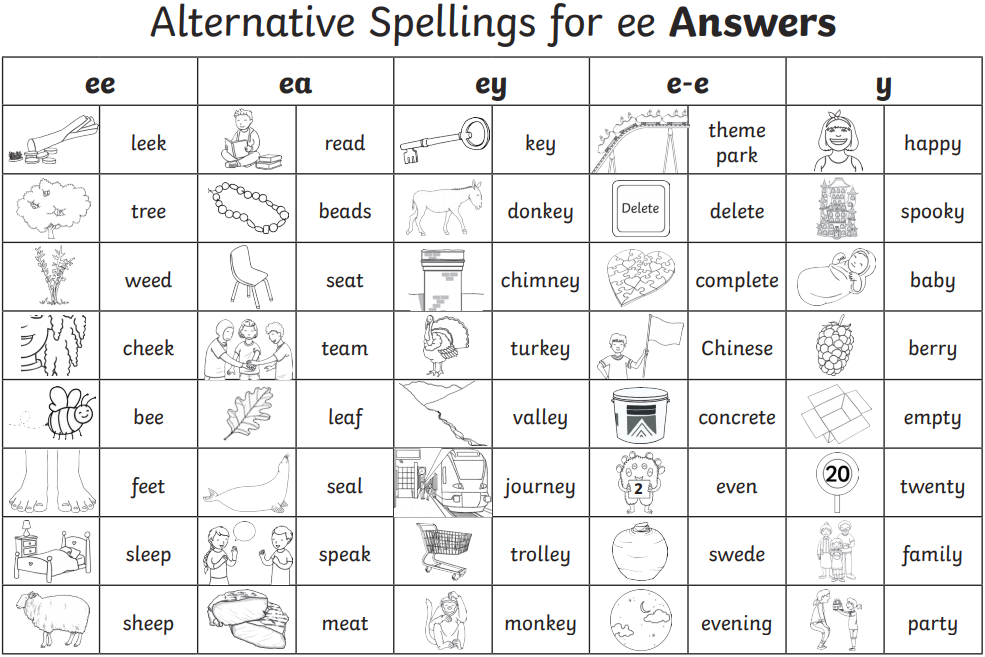